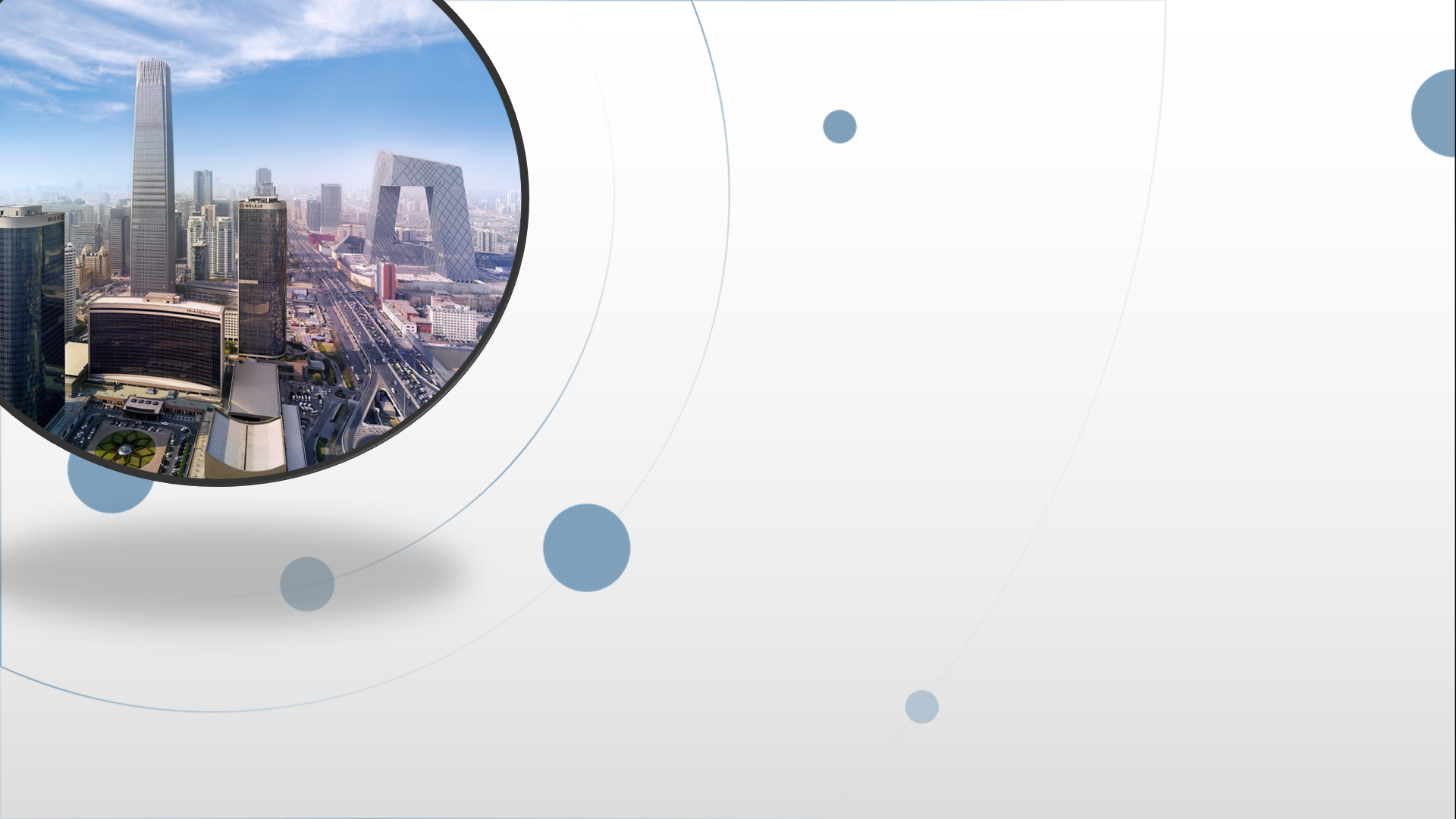 朝阳区线上课堂·高一年级政治
第9课时   综合探究1践行社会责任  促进社会进步弘扬劳动精神与投身创新创业
北京市陈经纶中学   王非凡
经济与社会
第二单元  综合探究    践行社会责任  促进社会进步

主题一：弘扬劳动精神与投身创新创业
        弘扬劳动精神、劳模精神、工匠精神
一、探究活动目标
正确认识岗位劳动、创新发展的价值;
清晰了解自主创业应该具备的基本素质;
正确判断与合理选择劳动、创业、经营中的不同价值观; 

弘扬劳动精神、劳模精神和工匠精神,   树立正确的就业创业观,  
承担社会责任,   养成尊重劳动、热爱劳动、勇于创新的品质。
二、探究活动建议
围绕“怎样弘扬劳动精神与投身创新创业”议题，
    探究怎样成为知识型、技能型、创新型的劳动者，
            成为有担当的创业者和经营者。

    搜集劳动模范、优秀工匠和自主创业者的典型事迹，
    探究如何弘扬劳动精神、劳模精神、工匠精神，
        如何锐意创新、自主创业，并制作板报、班刊或校园报。
    
    邀请劳动模范或优秀企业家作报告，
    探究如何把握岗位成长与社会发展、时代要求的关系，企业
        如何将追求经济效益与承担社会责任统一起来，撰写评论或演讲稿。

    举行模拟招聘竞聘会，模仿用人单位
    展示对劳动者在知识、技能、创新意识、责任意识等方面的要求，
    制定一份合理的个人发展规划。
三、探究路径参考（一）弘扬劳动精神与投身创新创业
1974 年，许振超成为青岛港的一名码头工人。他勤奋好学，立足本职，干一行、爱一行、精一行，苦练技术，练就了“一钩准”“一钩净”“无声响操作”等绝活，成了著名的“桥吊专家”。他勇于创新，勇于开拓，带领团队积极开展科技攻关，持续破解安全生产难题，填补国际技术空白，为国家节约巨额成本。在他的激励下，广大青年职工掀起了立足岗位、学习技能的热潮。2018 年 12 月 18 日，党中央、国务院授予许振超改革先锋称号。
　　
    某企业研制一种新型盾构机，其电路系统有 4 万多根电缆电线，4 100 个元器件，1 000 多个开关，由 50 多个接线盒控制。一根线接错，一个器件误用，就会导致整个盾构机“神经中枢”失灵。电路系统所要求的精细、精准、精微、精妙，几乎时时在挑战人类操作的极限。技师小赵和工友们苦心钻研、殚精竭虑，历时 58 天，终于设计出新型接线盒和电路系统，使我国的这项技术达到世界领先水平。谈到工作，小赵说：“我的职业操守，就是把自己岗位工作的每一件事情做好,   即使是小事也必须认认真真去做。”
三、探究路径参考（一）弘扬劳动精神与投身创新创业
1974 年，许振超成为青岛港的一名码头工人。他勤奋好学，立足本职，干一行、爱一行、精一行，苦练技术，练就了“一钩准”“一钩净”“无声响操作”等绝活，成了著名的“桥吊专家”。他勇于创新，勇于开拓，带领团队积极开展科技攻关，持续破解安全生产难题，填补国际技术空白，为国家节约巨额成本。在他的激励下，广大青年职工掀起了立足岗位、学习技能的热潮。2018 年 12 月 18 日，党中央、国务院授予许振超改革先锋称号。
　　
    某企业研制一种新型盾构机，其电路系统有 4 万多根电缆电线，4 100 个元器件，1 000 多个开关，由 50 多个接线盒控制。一根线接错，一个器件误用，就会导致整个盾构机“神经中枢”失灵。电路系统所要求的精细、精准、精微、精妙，几乎时时在挑战人类操作的极限。技师小赵和工友们苦心钻研、殚精竭虑，历时 58 天，终于设计出新型接线盒和电路系统，使我国的这项技术达到世界领先水平。谈到工作，小赵说：“我的职业操守，就是把自己岗位工作的每一件事情做好,   即使是小事也必须认认真真去做。”
（1）搜集优秀劳动者的故事，
     分析劳动精神的内涵，
     说明为什么要在全社会弘扬劳动精神。

劳动精神：是劳动者为创造美好生活而在劳动过程中
                    秉持的劳动意识、劳动理念、劳动信仰、劳动态度，
          展现的诚实劳动、勤勉工作、拼搏奋斗的精神风貌，
          表现的劳动光荣、劳动崇高、劳动伟大、劳动美丽。

    劳动是人类的本质活动，是财富的源泉，也是幸福的源泉。
    劳动光荣、创造伟大是对人类文明进步规律的重要诠释。
    人世间的美好梦想，只有通过诚实劳动才能实现；
    发展中的各种难题，只有通过诚实劳动才能破解；
    生命里的一切辉煌，只有通过诚实劳动才能铸就。
（2） 围绕“爱劳动、做劳模、树匠心”议题，
           交流对劳模精神和工匠精神的认识。

劳模精神：是劳动模范身上体现的
    爱岗敬业、争创一流，艰苦奋斗、
       勇于创新，淡泊名利、甘于奉献的
    基本信念、价值追求、人生境界、精神风貌，
    是伟大时代精神的生动体现。

工匠精神：爱岗敬业的职业精神、精益求精的品质精神、
                  协作共进的团队精神、追求卓越的创新精神。
个人层面  对职业敬畏，对工作执着，对产品负责，
                  注重细节，精益求精，不断追求完美和极致。
干劲
闯劲
钻劲
（2） 围绕“爱劳动、做劳模、树匠心”议题，
           交流对劳模精神和工匠精神的认识。

①培养劳模精神和工匠精神，
  要以“树匠心、育匠人、出精品”为抓手，
  为推动中国经济高质量发展贡献力量。

②树匠心是培养劳模精神和工匠精神的根本，
  要让尊重劳动、尊重知识、尊重人才、尊重创造成为社会共识。

③育匠人是培养劳模精神和工匠精神的基础，
  要建设知识型、技能型、创新型劳动大军。

④出精品是培养劳模精神和工匠精神的目的，
  要从创新上找动力，在产品和质量上下苦功，
  塑造更多的“中国品牌”。
四、理论评析（一）弘扬劳模精神、劳动精神、工匠精神
1.    在前进道路上,   我们要始终弘扬劳模精神、劳动精神,  
        为中国经济社会发展汇聚强大正能量。

        劳动是人类的本质活动,   
         劳动光荣、创造伟大是对人类文明进步规律的重要诠释。
      “民生在勤,   勤则不匮。” 
        中华民族是勤于劳动、善于创造的民族。
        正是因为劳动创造,   我们拥有了历史的辉煌;  
        正是因为劳动创造,   我们拥有了今天的成就。
2.  劳动模范是劳动群众的杰出代表,   是最美的劳动者。

     劳动模范身上体现的 
     爱岗敬业、争创一流,   艰苦奋斗、
     勇于创新,   淡泊名利、甘于奉献的劳模精神,   
     是伟大时代精神的生动体现。
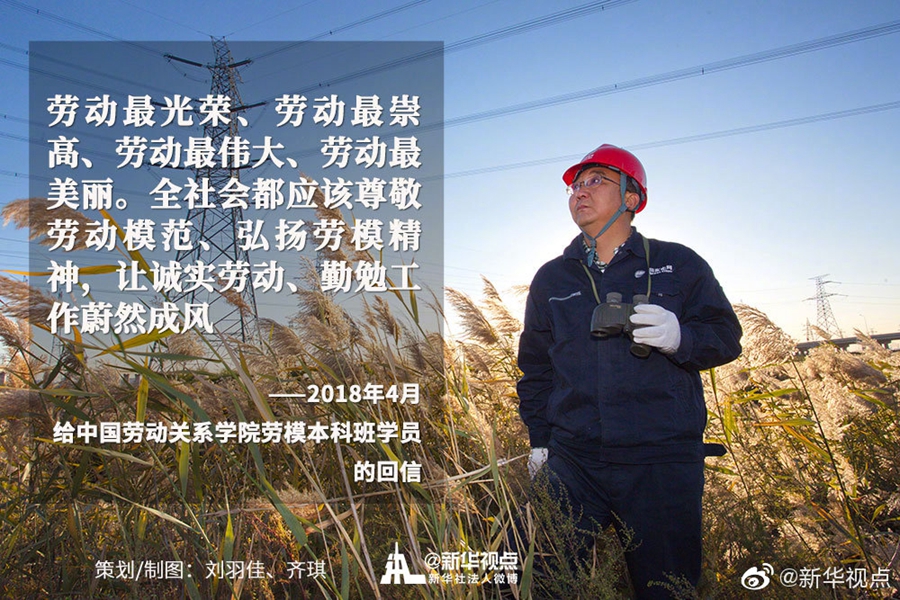 3.    劳动没有高低贵贱之分,   任何一份职业都很光荣。
        广大劳动群众要立足本职岗位诚实劳动。
        无论从事什么劳动,   都要干一行、爱一行、钻一行。

        在工厂车间,   就要弘扬 “工匠精神”,   精心打磨每一个零部件,   生产优质的产品。
        在田间地头,   就要精心耕作,   努力赢得丰收。
        在商场店铺,   就要笑迎天下客,   童叟无欺,   提供优质的服务。

        只要踏实劳动、勤勉劳动,   在平凡岗位上也能干出不平凡的业绩。
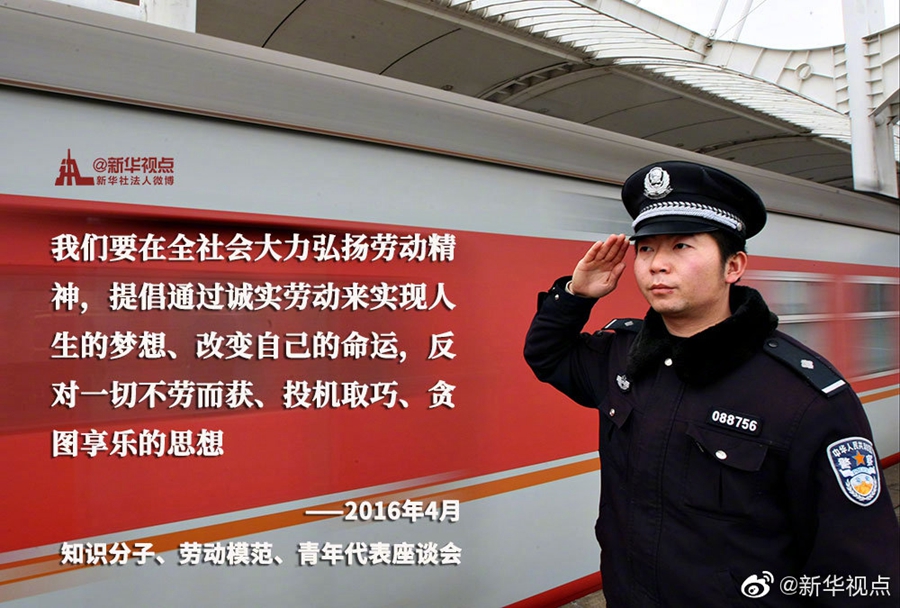 要激发和保护企业家精神，鼓励更多社会主体投身创新创业。

     成功的创业者需要具备一系列素质。
     创业者从事经营活动,   必须
     遵守法律法规,  
     遵守社会公德、商业道德,   诚实守信,   
     接受政府和社会公众的监督,   
     承担社会责任。
　 
     只有积极承担社会责任的企业才是最有竞争力和生命力的企业。
     既要追求经营利润,  又要坚持诚信原则;
     既要讲求经济效益,  又要承担社会责任；
     既要实现自身发展,   又要饮水思源、回报社会、造福人民。
     总之,   要坚持经济效益和社会效益的统一
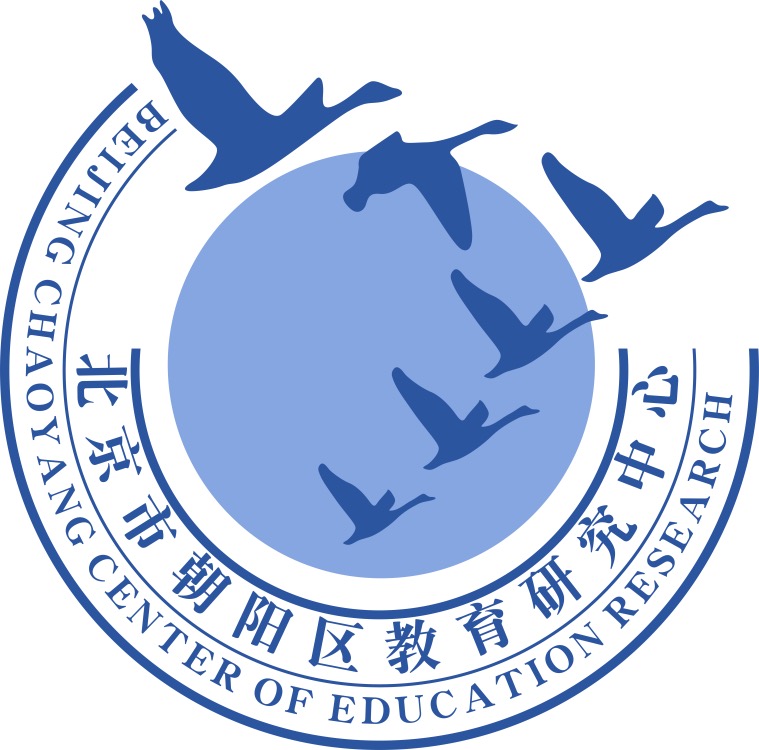 谢谢您的观看
北京市朝阳区教育研究中心  制作